Management System of Judicial Cases
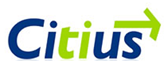 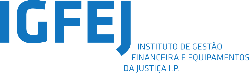 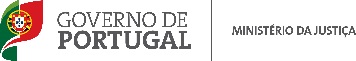 [Speaker Notes: Please click to add notes]
Abstract


The  system

A historical perspective

A workflow

Some figures

The next steps
2
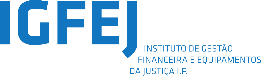 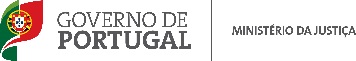 [Speaker Notes: Please click to add notes]
The System
CITIUS is the management system of judicial proceedings :

For the electronic delivery of documents by the different judicial operators (prosecutors, lawyers, solicitors, etc.);
For the electronic distribution of the cases;
For electronic handling of the cases by judges, prosecutors and court officials;
For electronic communication with other systems in the field of justice (statistics, enforcement, court costs, etc.)
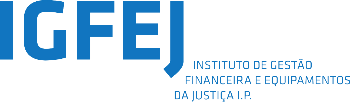 3
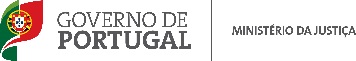 [Speaker Notes: The Public Prosecution Service delivers an executive application and other declarative procedural pieces; There is automatic distribution in the areas provided for in the decrees 114/2008 and 280/2013
The signature is electronic and qualified]
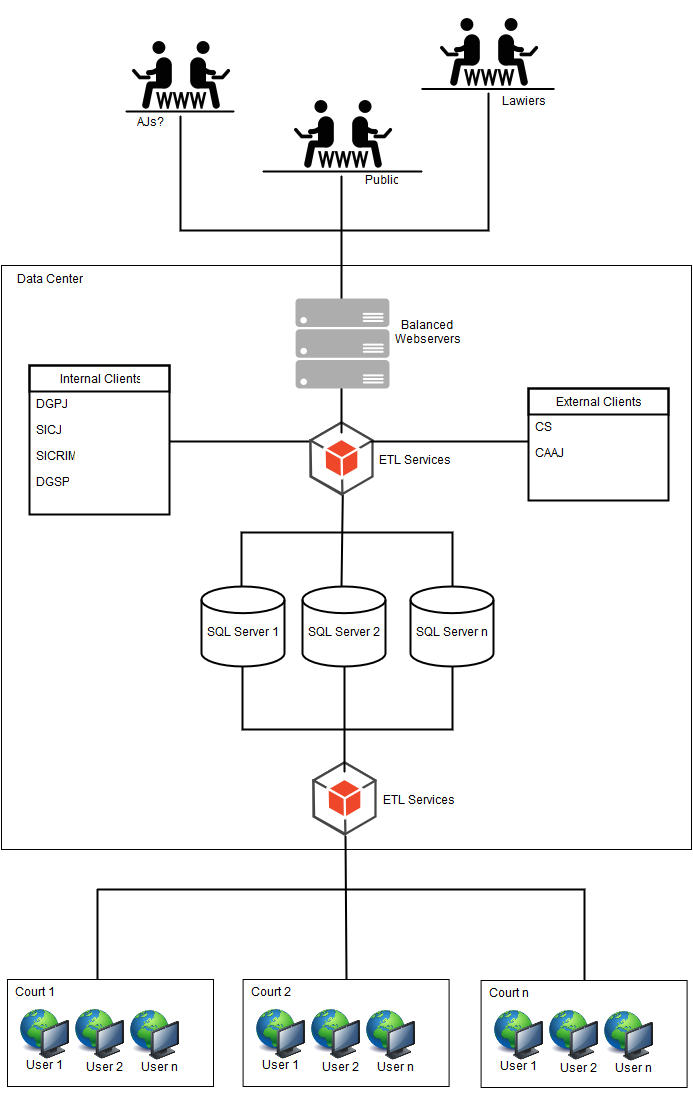 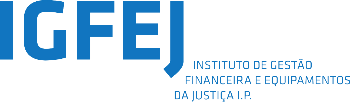 4
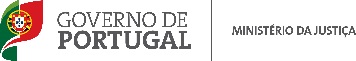 [Speaker Notes: The architecture of the solution is evolving in a service-oriented logic]
CITIUS has several interfaces for different recipients and uses:
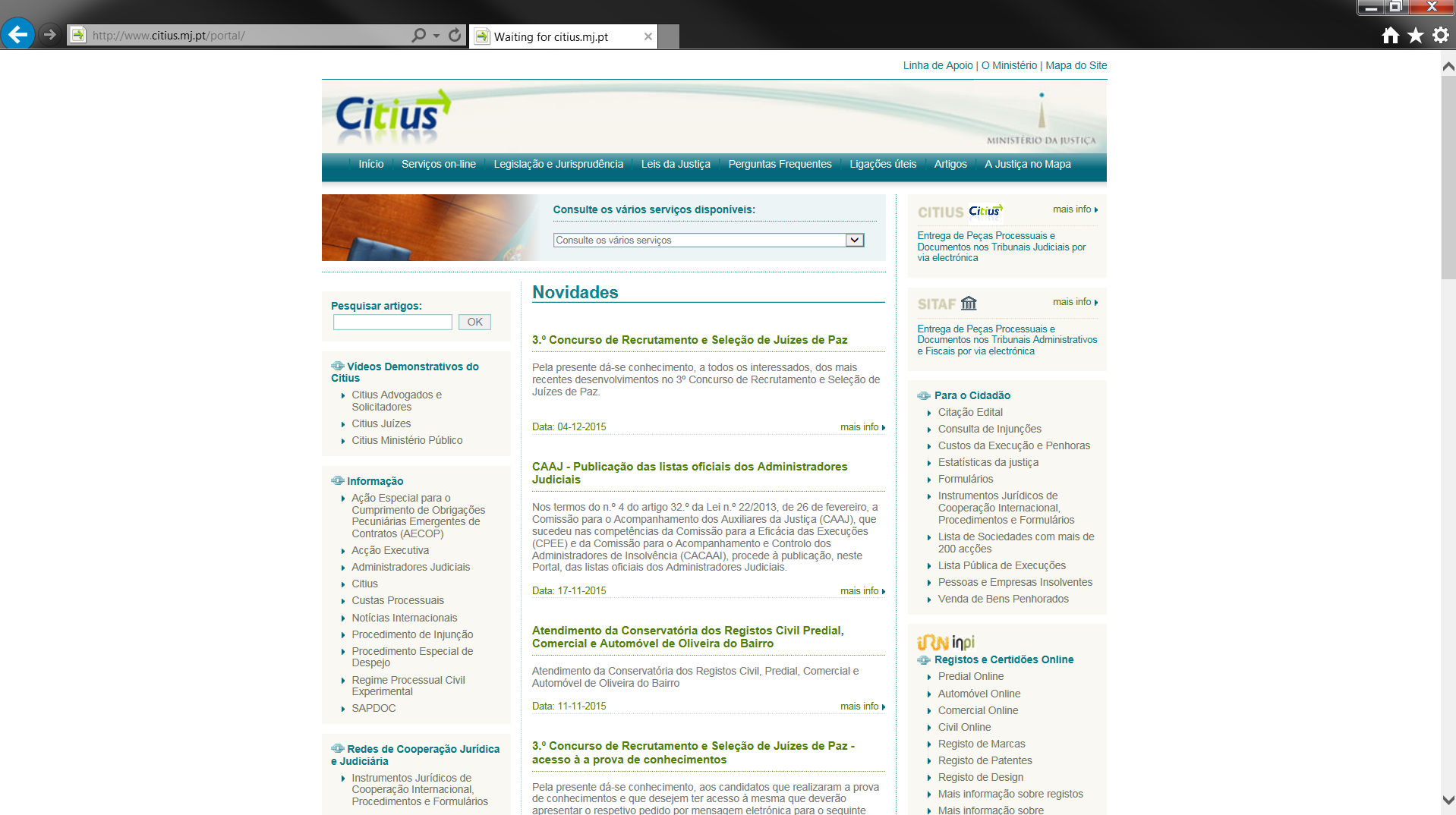 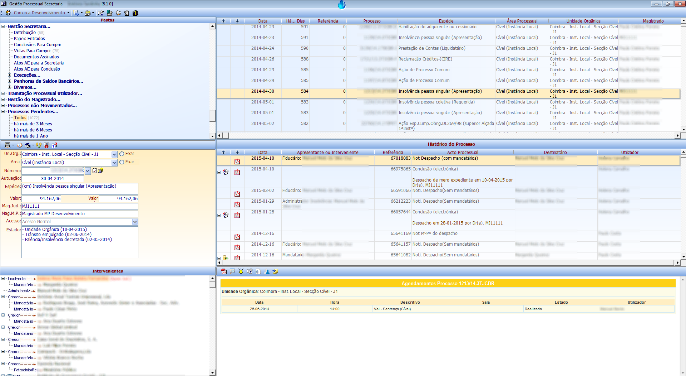 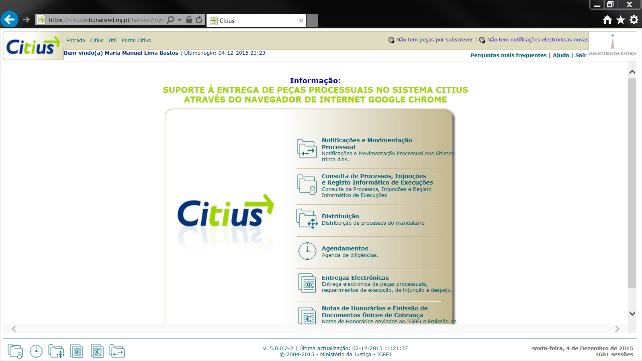 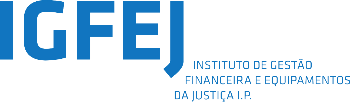 5
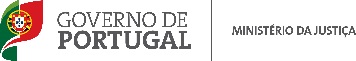 [Speaker Notes: Portal for the citizen; Desktop application for internal users (judges, prosecutors and court officials); Web application for lawyers; Web services for other information systems]
Desktop application (internal users: judges prosecutors and court officials)
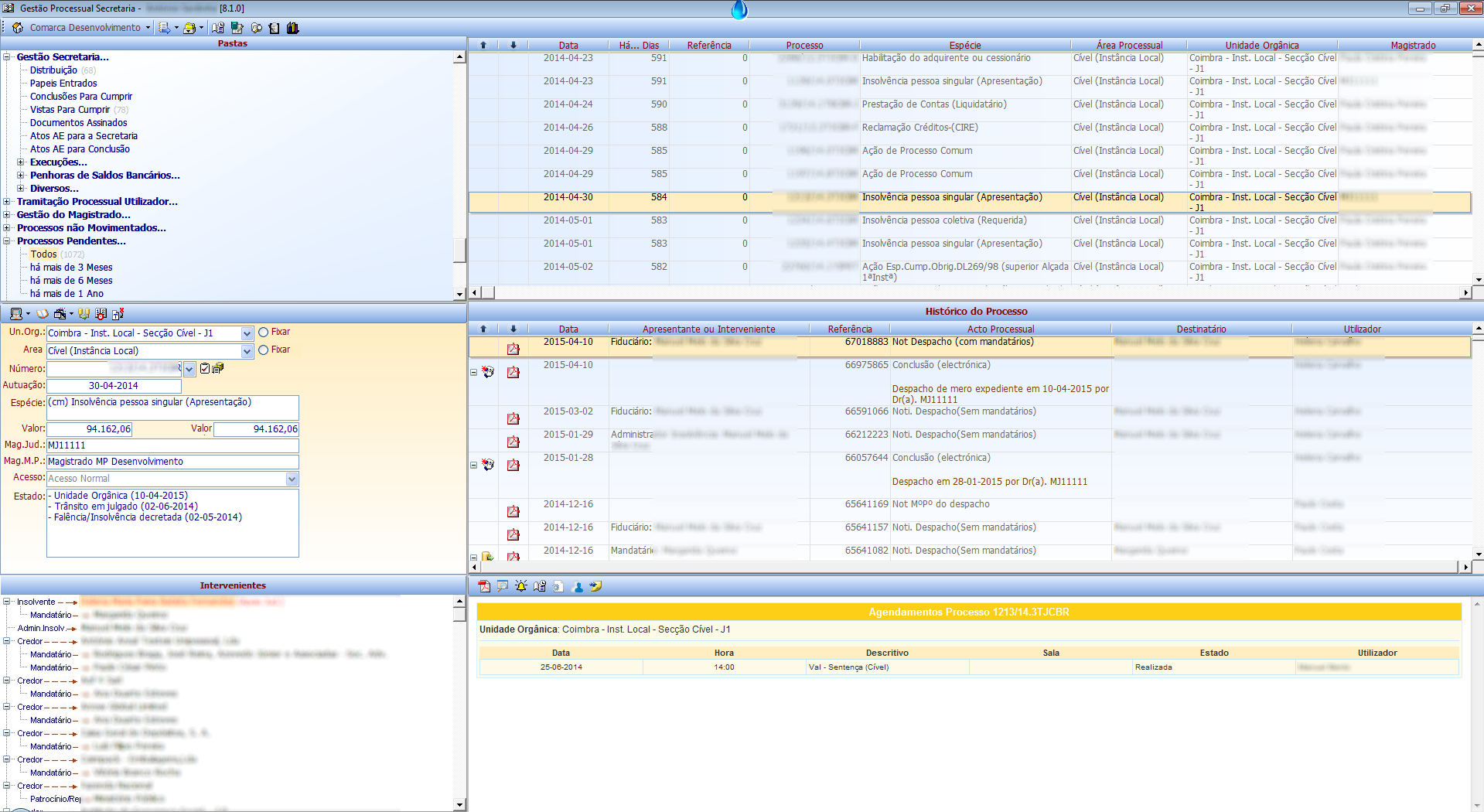 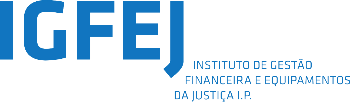 6
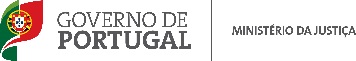 [Speaker Notes: Presentation of the module of the case section (where the handling takes place)]
Web application (external users: lawyers and solicitors)
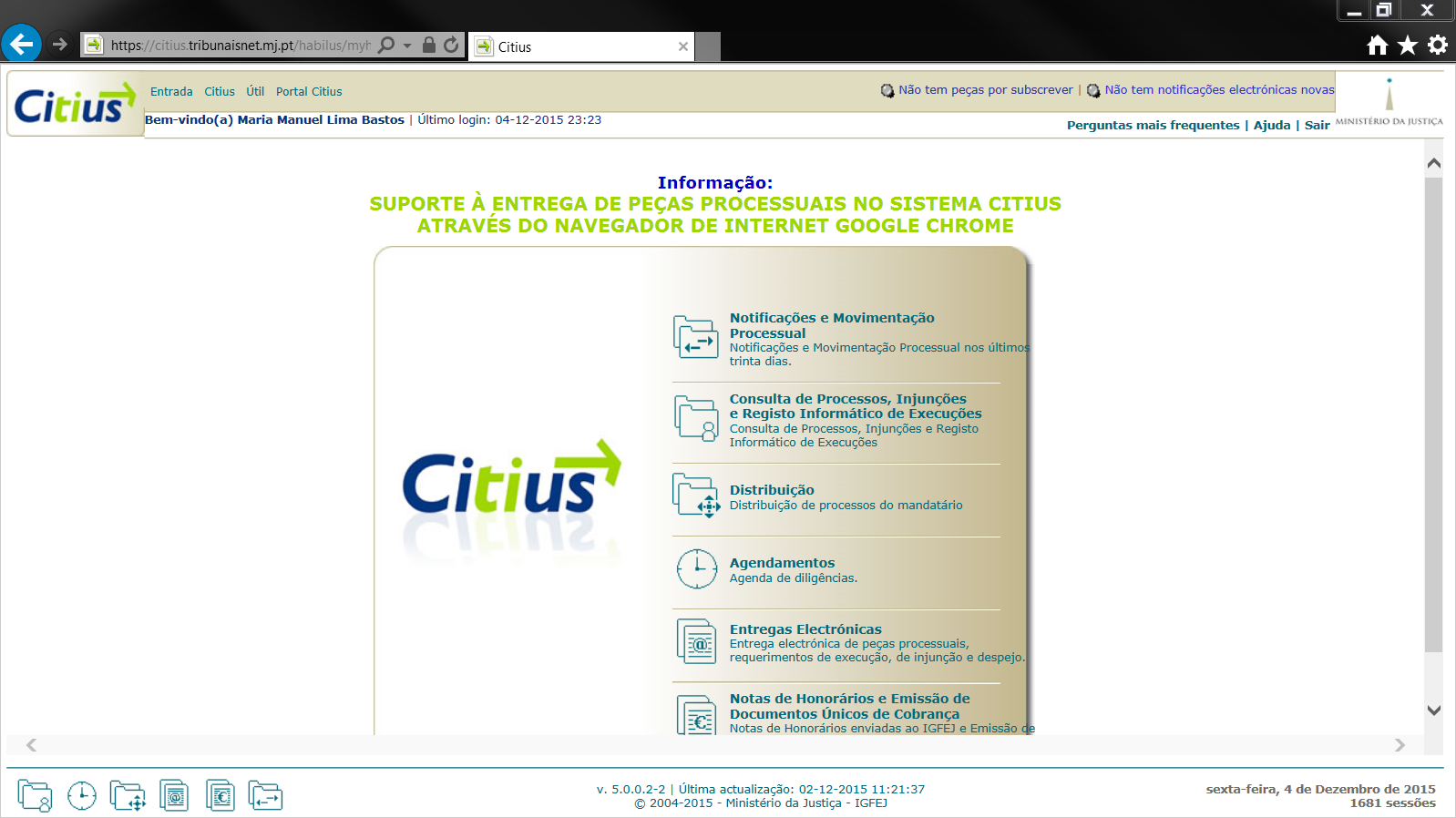 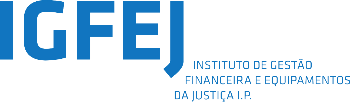 7
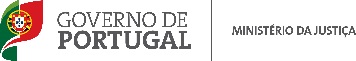 [Speaker Notes: Presentation  of the main menu of the web application (for lawyers)]
Portal (public access to the publication of judicial information)
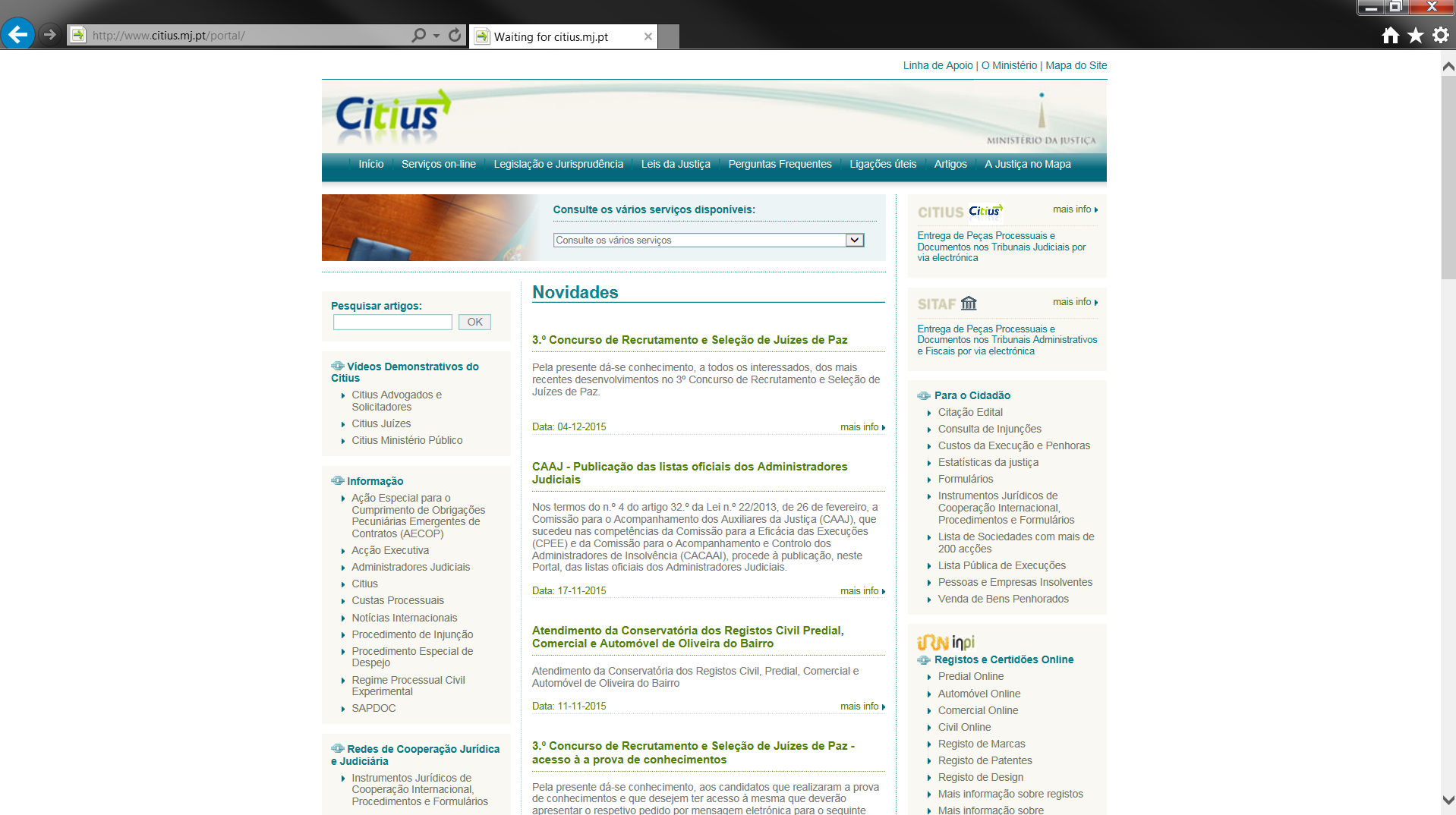 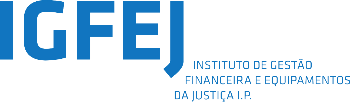 8
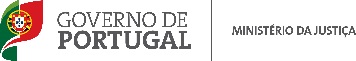 [Speaker Notes: Presentation of the Portal where are available online services (publication of acts and documents related to the cases)]
Integration and communication solutions with other systems (web services, etc.)
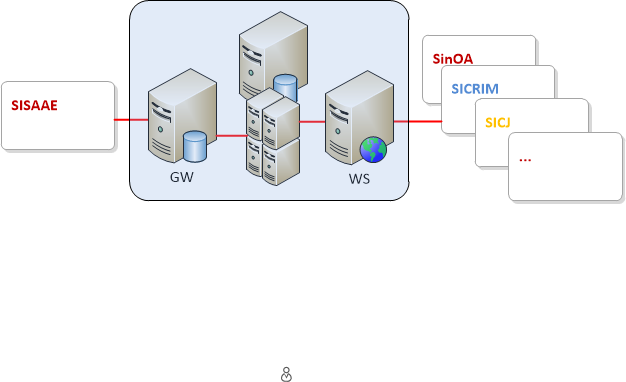 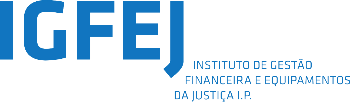 9
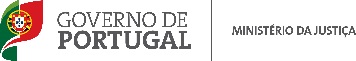 [Speaker Notes: Various services for integration with other systems, from the justice area and others]
A historical perspective
After some experiments (proof of concept) as for instance the GPCivil, the project CITIUS, previously named as H@bilus, started in 2000/2001.
It resulted from a initiative of the Ministry (Directorate General for Justice Administration).
Developed and implemented by court officials.
It was initially intended to promote the standardization of procedures and documentation associated with the procedural handling of the court secretaries.
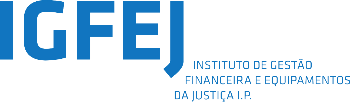 10
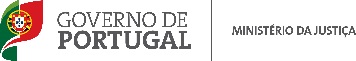 [Speaker Notes: GPCivil  (end of the 90’s) had already associated some concepts of  documentary management and workflows]
Dates of release (first versions):
Desktop application (2000):
Portal (2002);
Web application (2004).
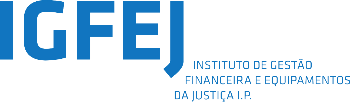 11
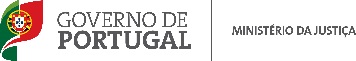 [Speaker Notes: Desktop application (habilus); Portal (habilus.net); Web application (myhabilus)]
In January 2009 (with the entry into force of Decree 114/2008) there was a strong drive in this project. The judicial cases have began to be handled essentially in electronic form.

In 2013, the new code of civil procedure and the ancillary or additional legislation reinforced some aspects associated with the dematerialization and the electronic handling.
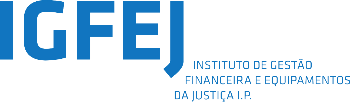 12
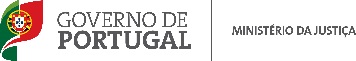 [Speaker Notes: In 2009 it was concluded the installation of the system in all services, in all areas and at all levels
Ancillary legislation (enforcement agents, judicial administrators, etc.)]
AA workflow
Showing some of the available functionalities through screen captures of the desktop and web applications, in a simple flow:
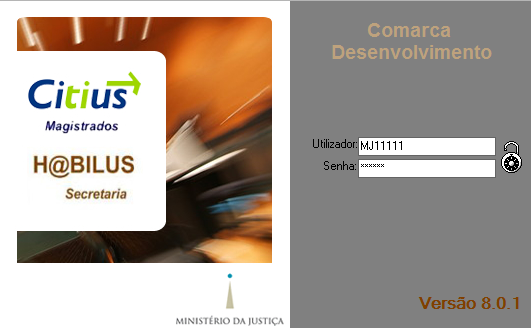 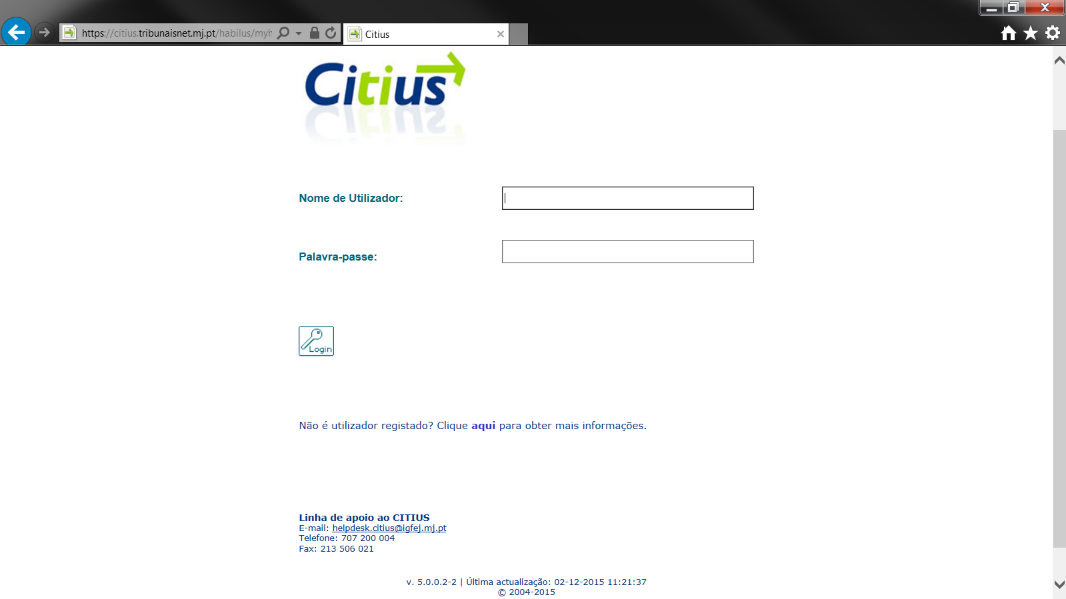 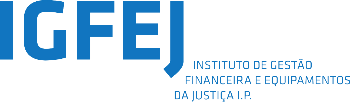 13
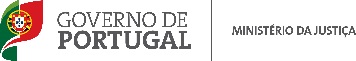 [Speaker Notes: Interaction between Court and Lawyer]
Web application – Electronic delivery
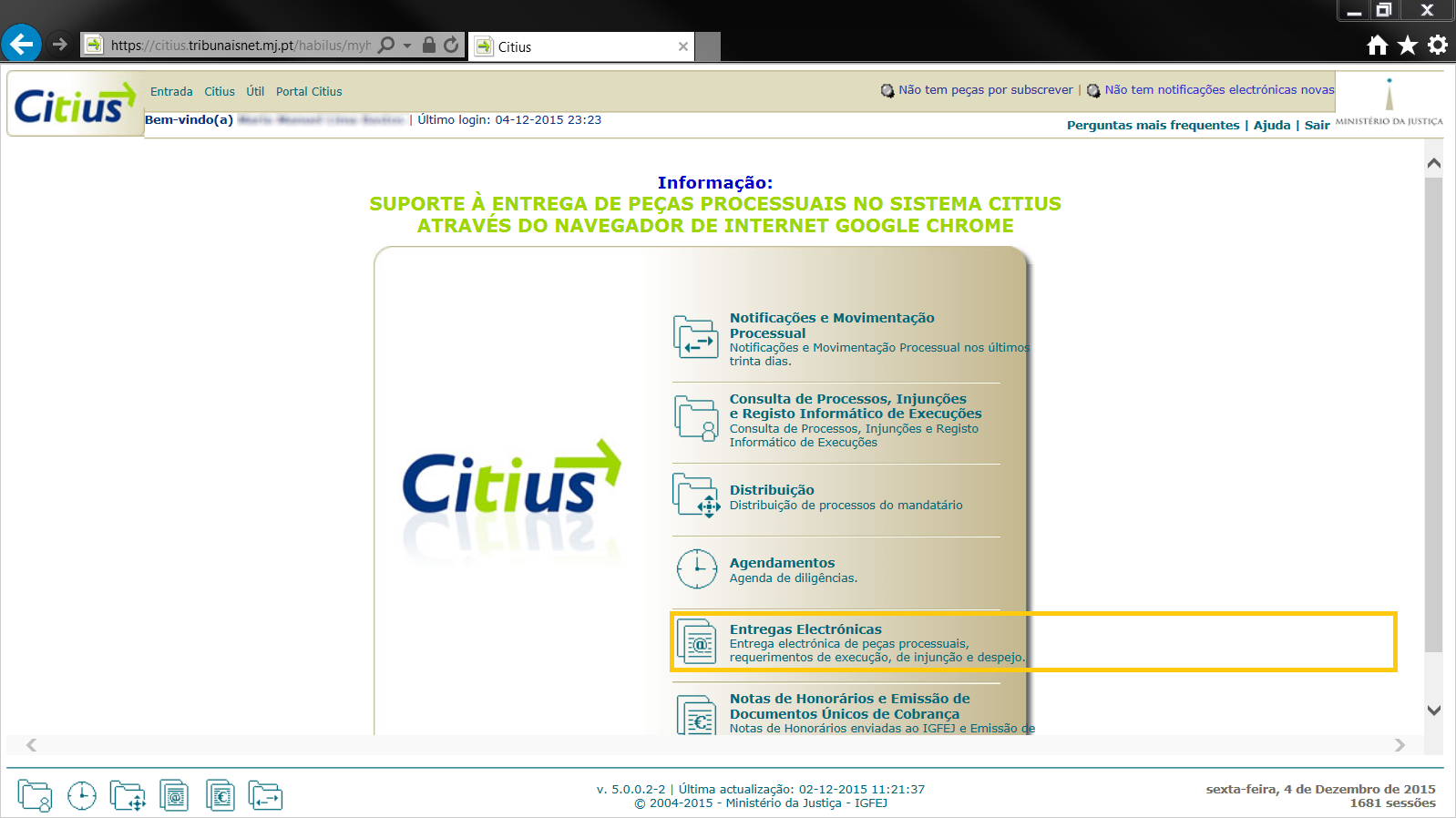 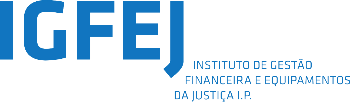 14
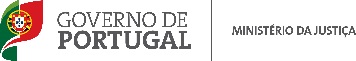 [Speaker Notes: Lawyer’s main menu]
Web application – The lawyer sends the writ of summons digitally signed
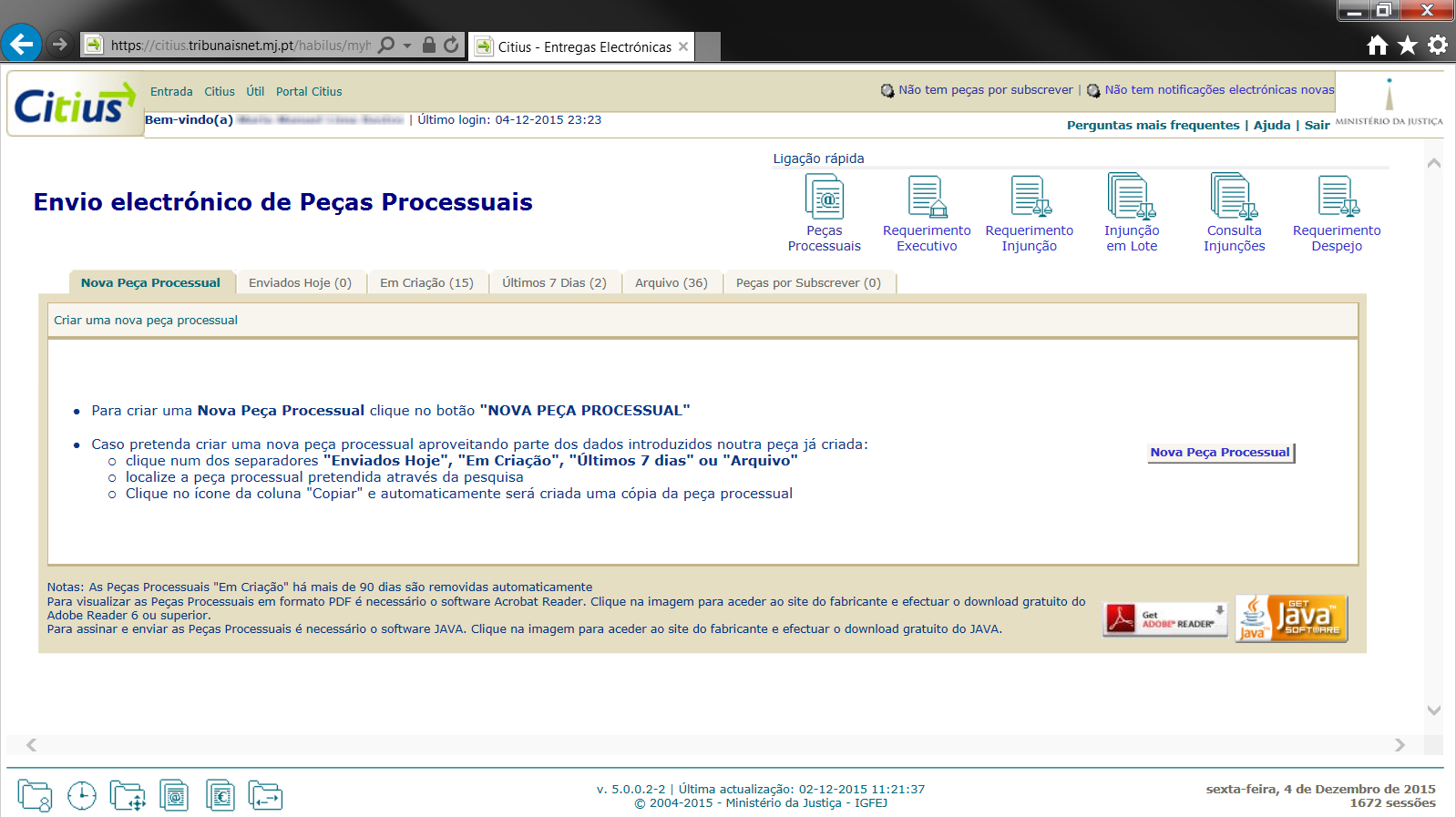 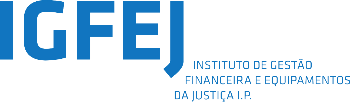 15
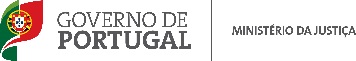 [Speaker Notes: Assistant for the delivery of procedural documents (with several stages to be concluded with the digital signature and submission of the form with the annexed documents)]
Desktop application – The court distributes the case
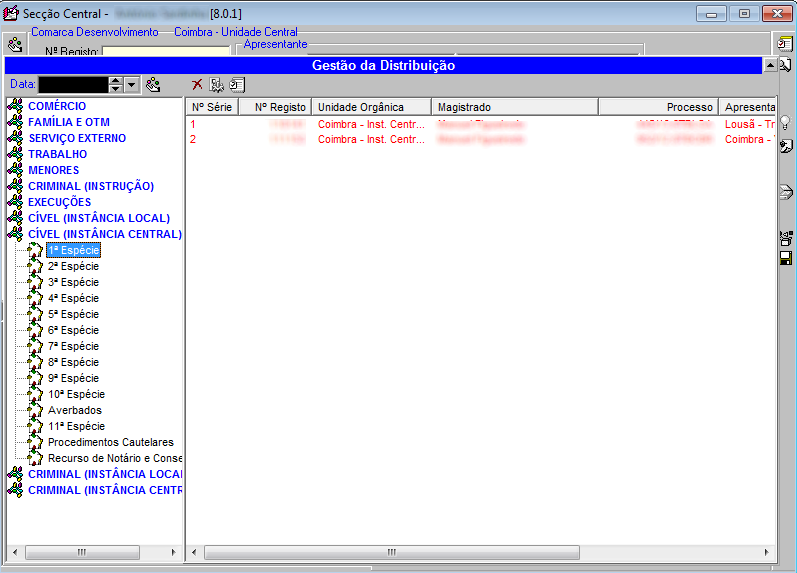 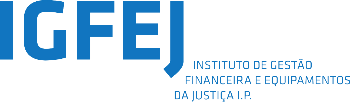 16
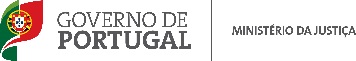 [Speaker Notes: View of the module of the central section and of the distribution management]
Web application – The lawyer consults the distribution
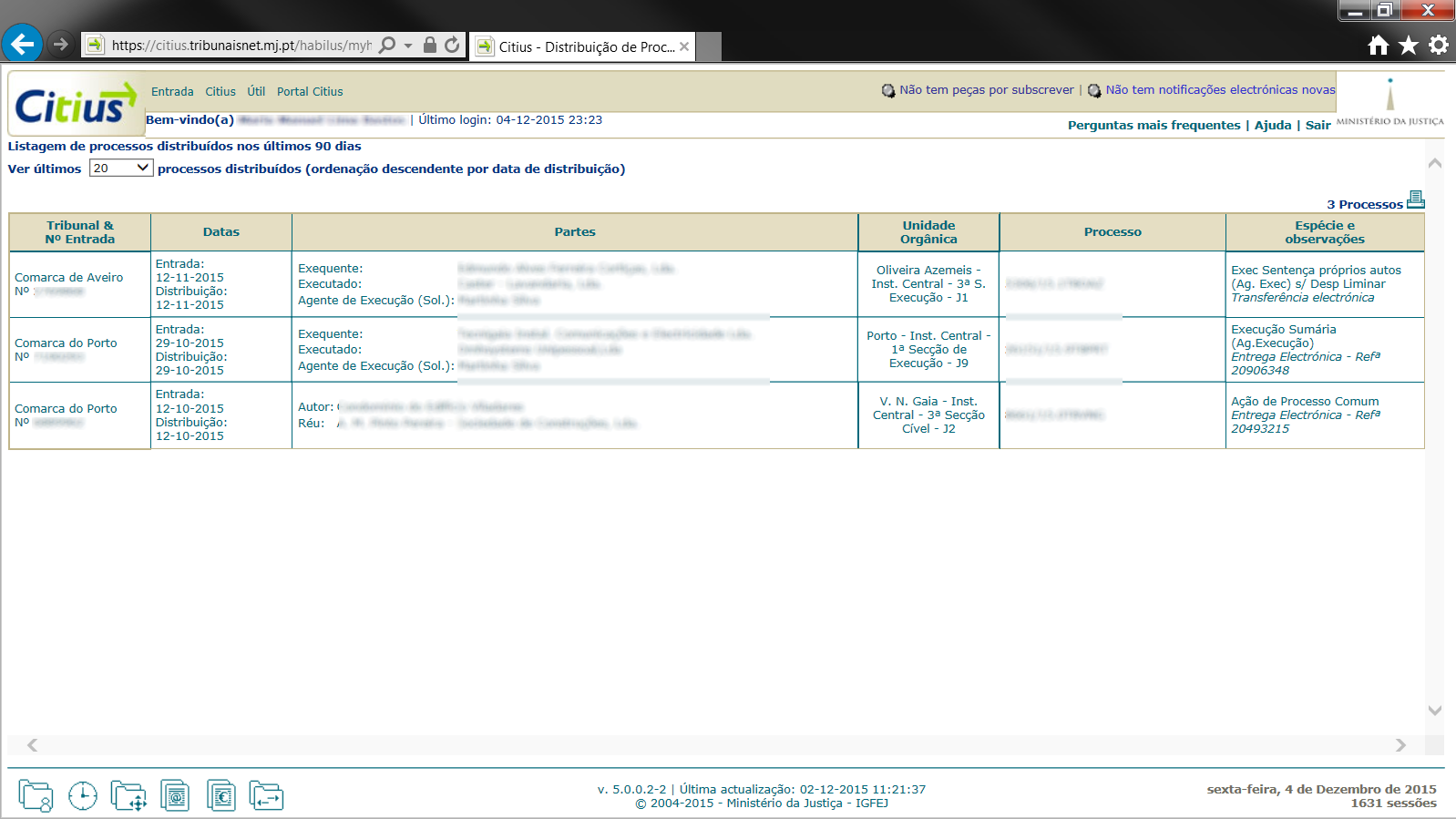 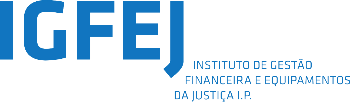 17
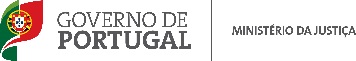 [Speaker Notes: View of the case distribution of a specific lawyer]
Desktop application – The court secretary receives the case
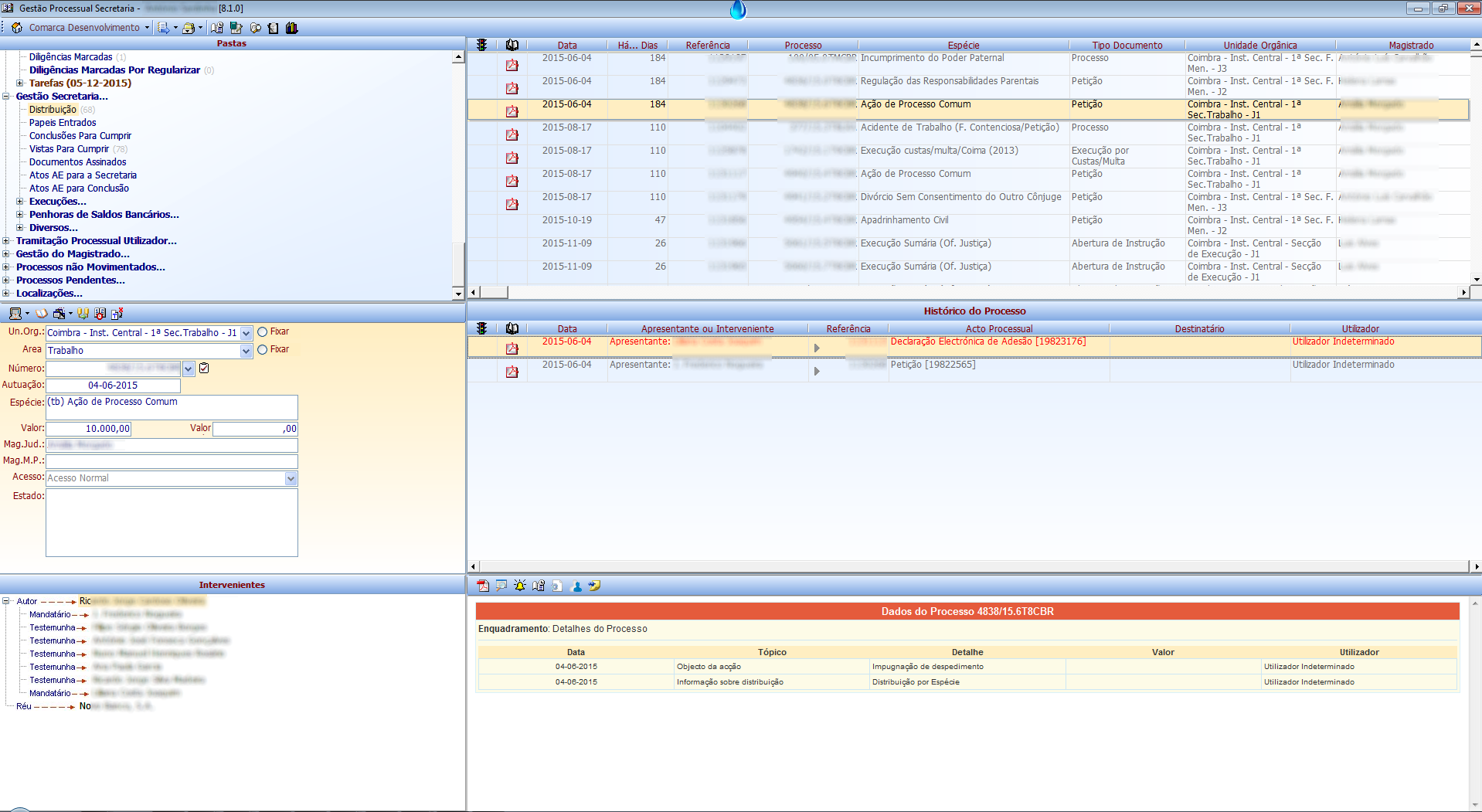 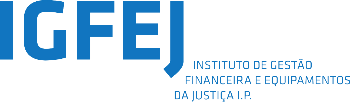 18
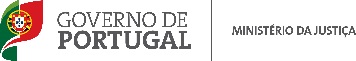 [Speaker Notes: View of the module sections and cases, namely of the distribution file (to a specific unit)]
Desktop application : The court secretary sends to the judge
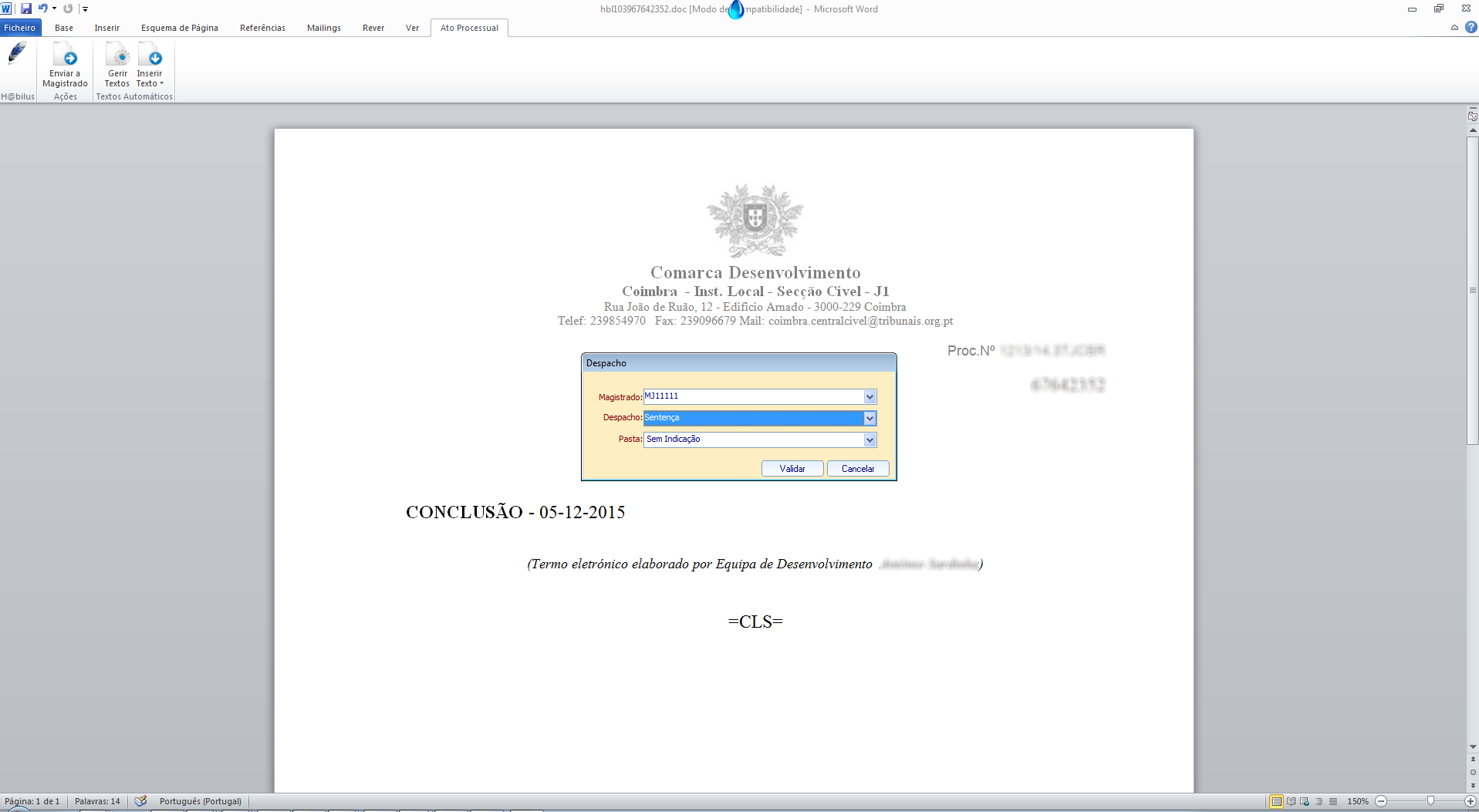 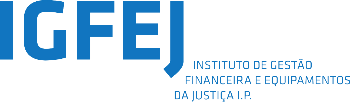 19
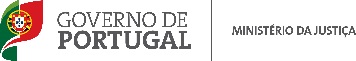 [Speaker Notes: Conclusion to the judge for decision (Add-in Word)]
Desktop application : The judge issues the decision and signs electronically
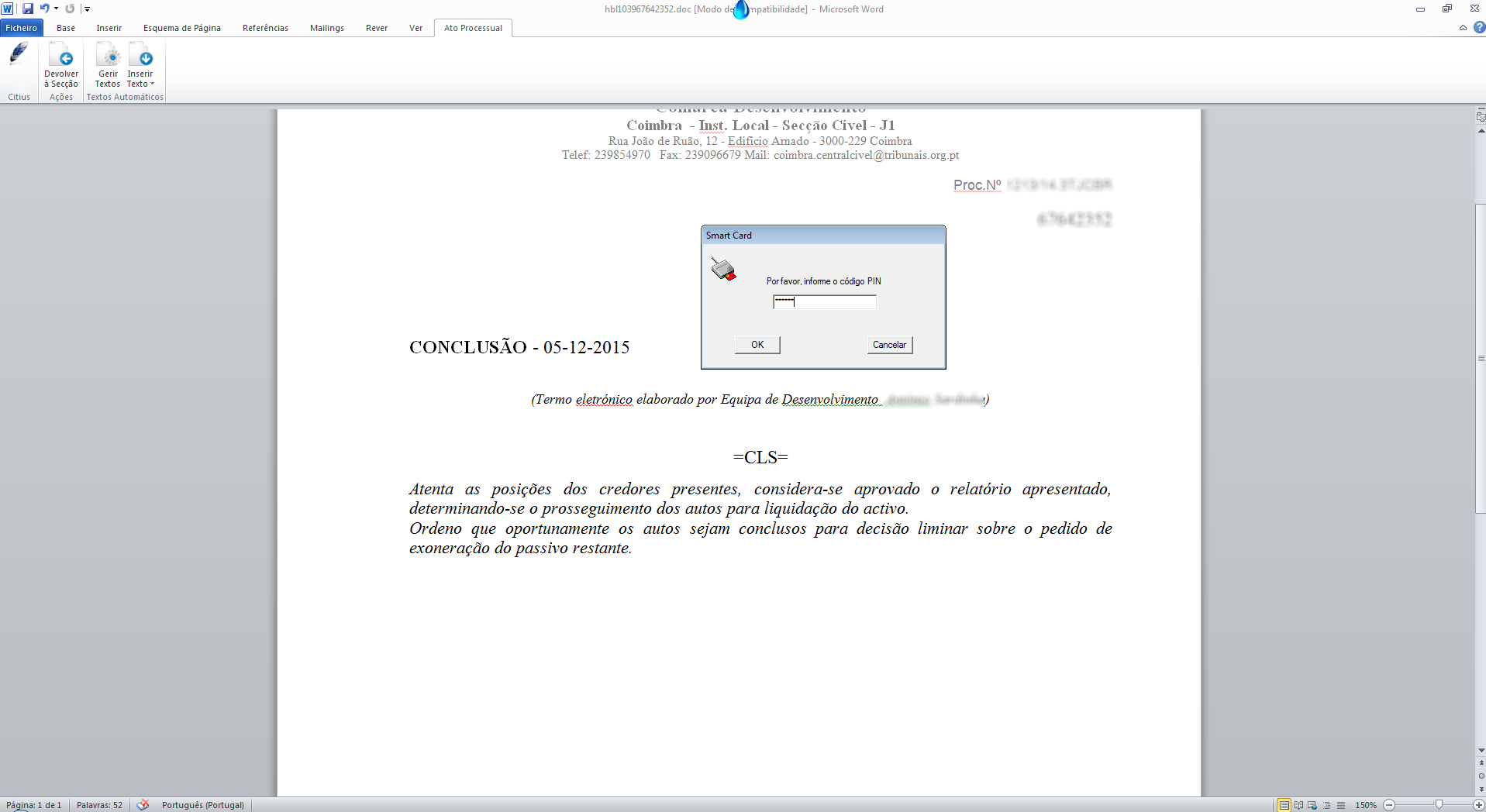 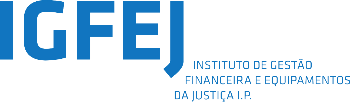 20
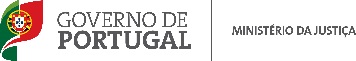 [Speaker Notes: Decision of the judge with introduction of the PIN of the smartcard for signature]
Desktop application : Decision signed digitally
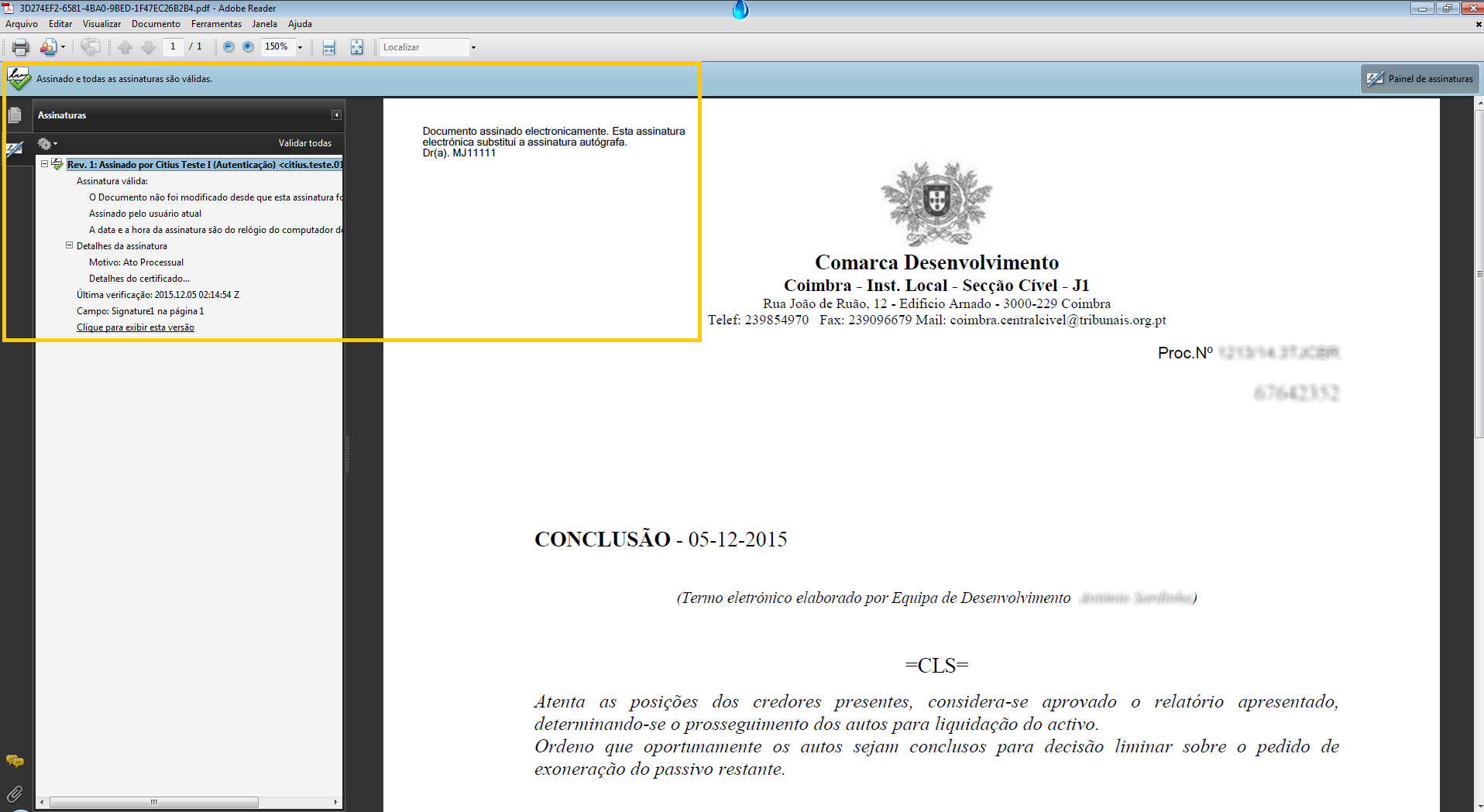 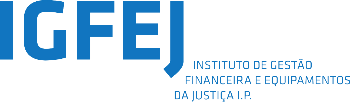 21
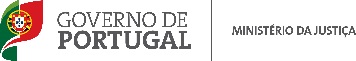 [Speaker Notes: Decision signed electronically by a judge]
Desktop application : The judge returns it to the court secretary for notification
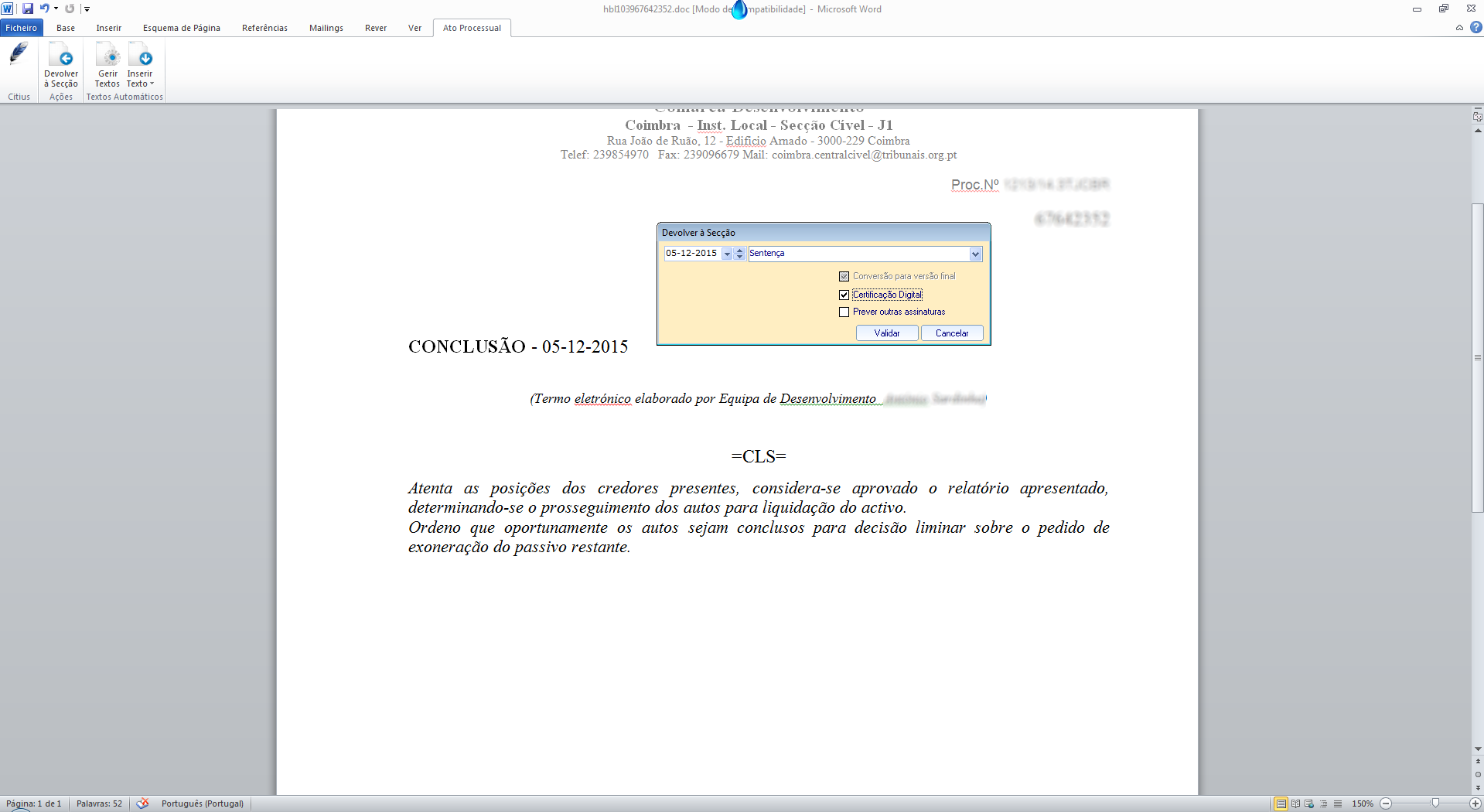 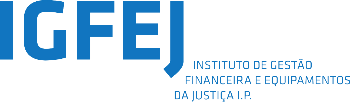 22
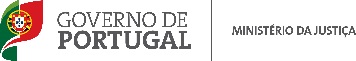 [Speaker Notes: Return of the case to the court secretary for the enforcement of the decision]
Desktop application : The court secretary enforces the decision
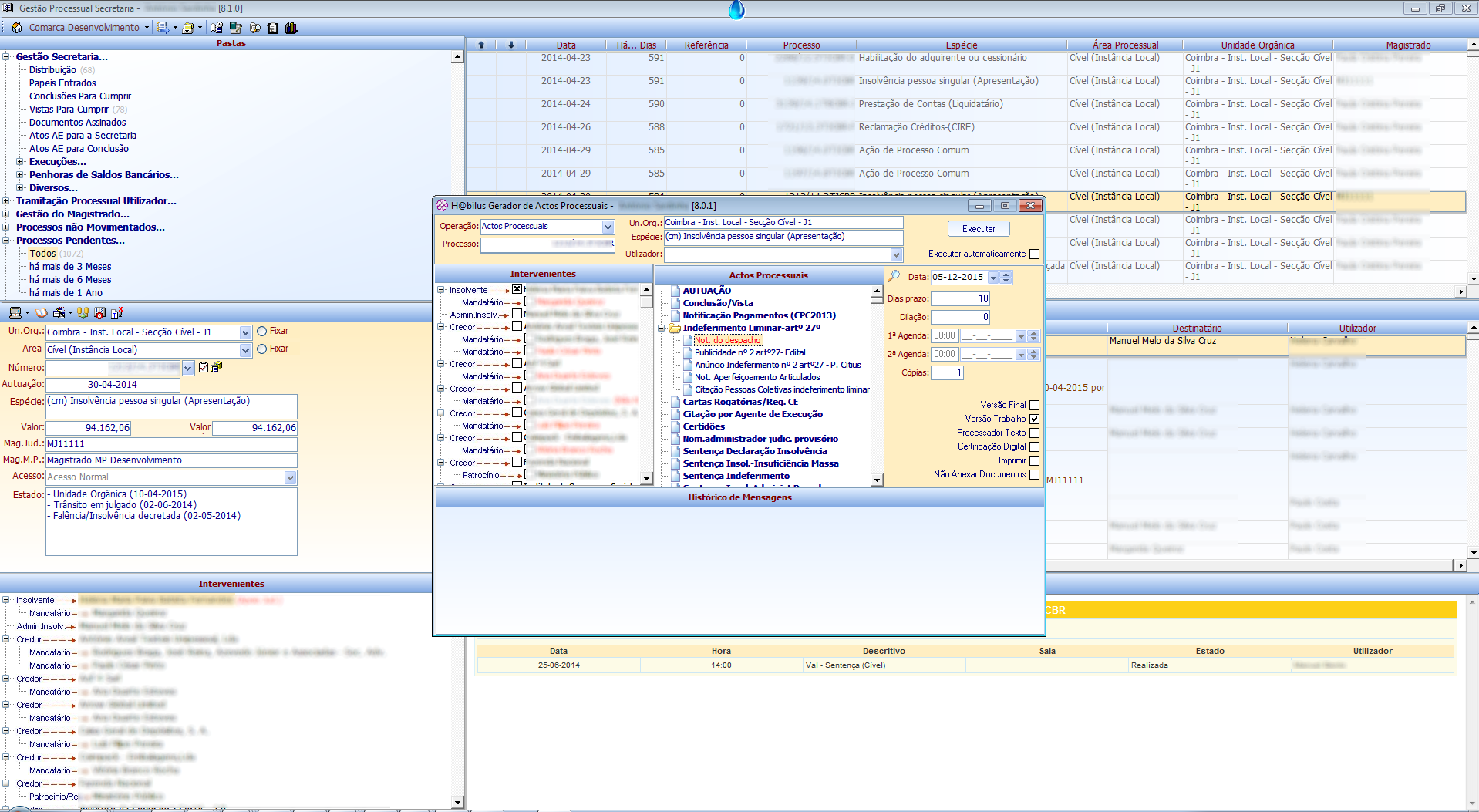 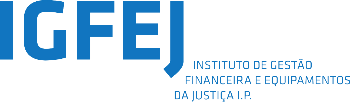 23
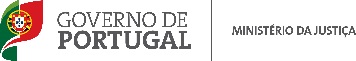 [Speaker Notes: The court secretary generates the procedural act]
Desktop application : The court secretary generates the notification
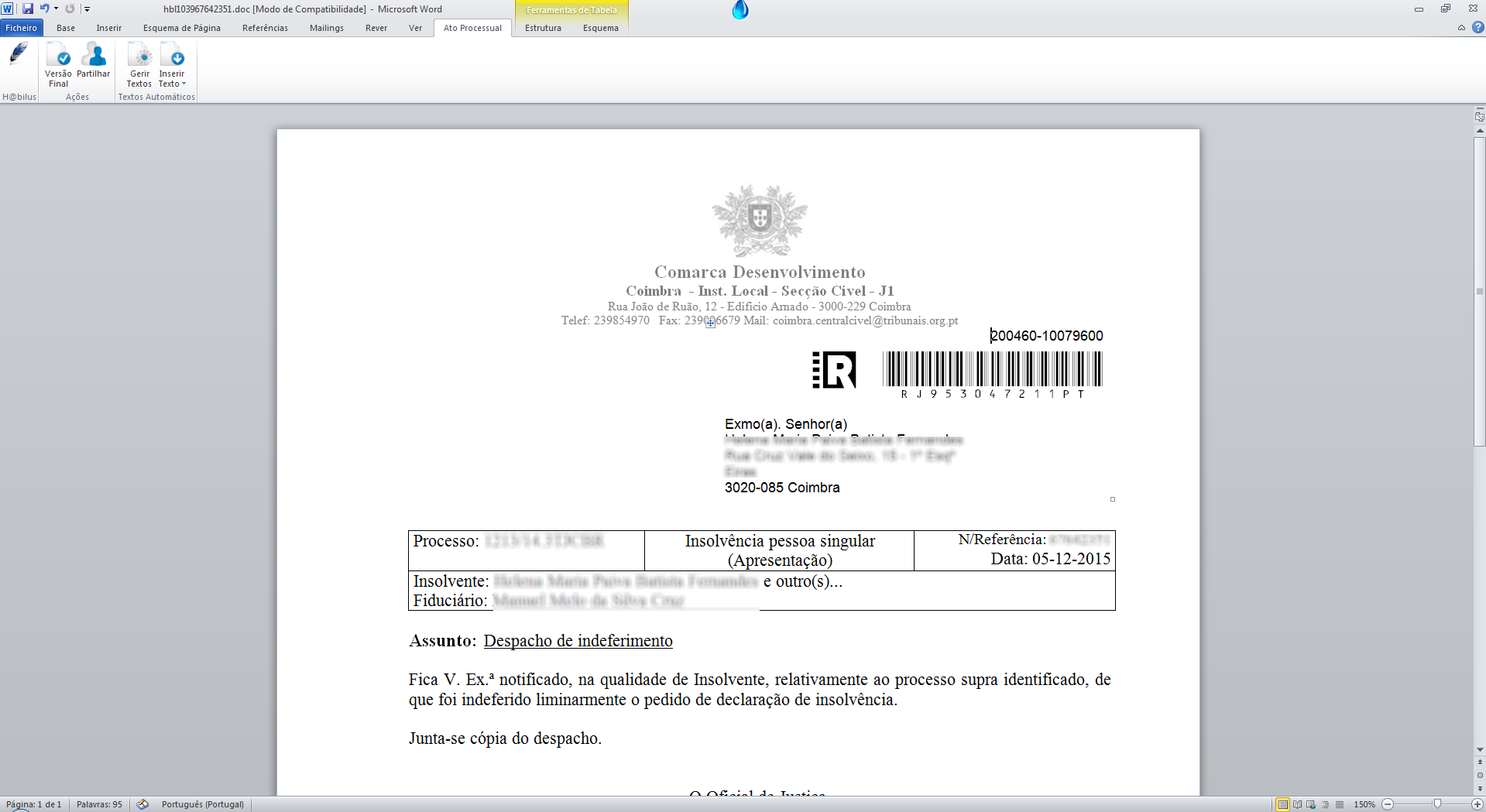 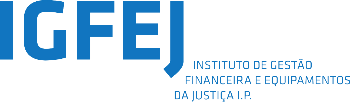 24
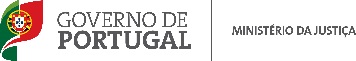 [Speaker Notes: The court secretary enforces the decision (Add-in Word)]
Desktop application : Notification’s final version
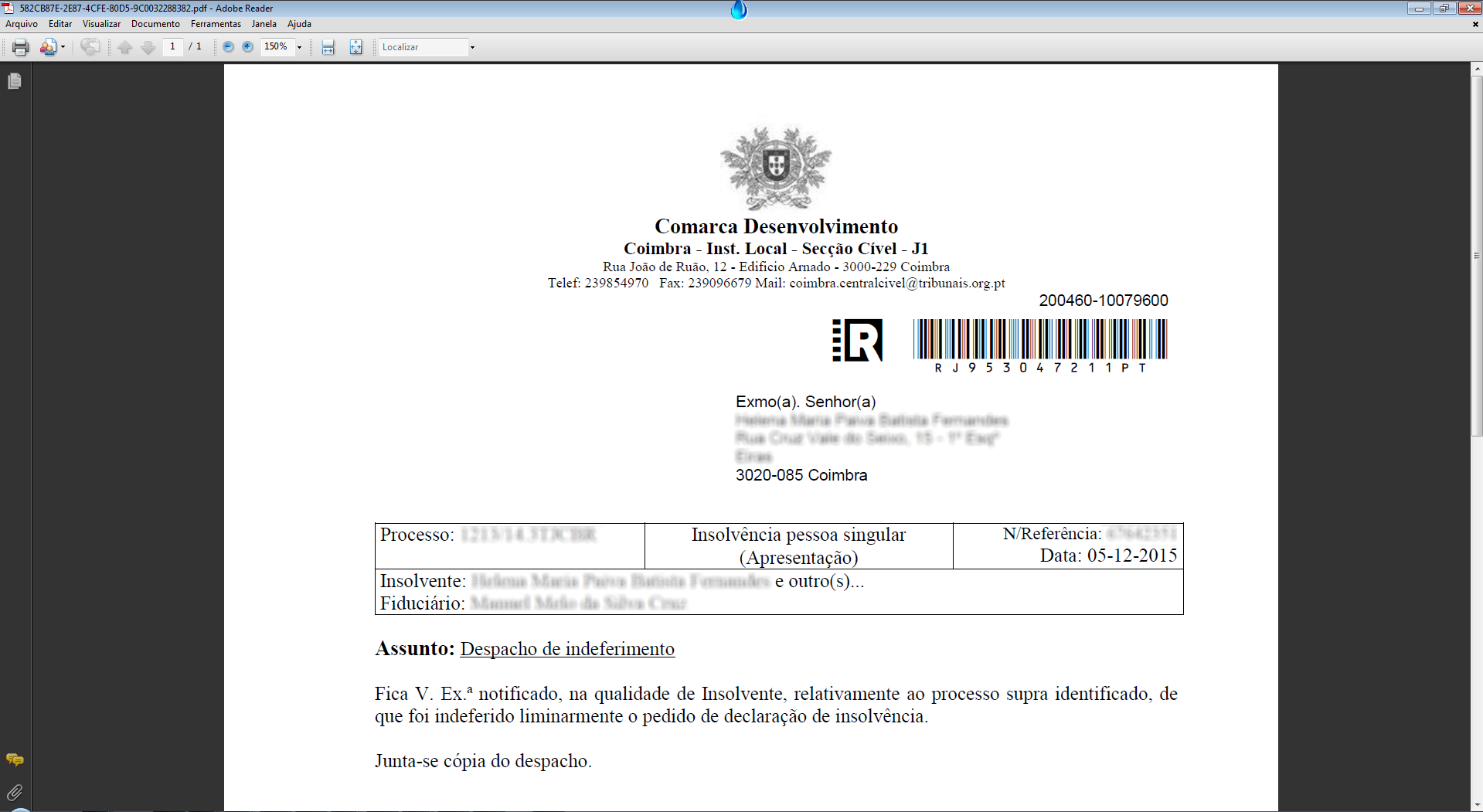 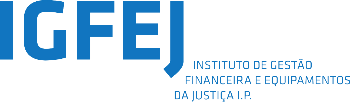 25
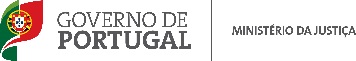 [Speaker Notes: The court secretary converts the document into its final version]
Web application : The lawyer is notified electronically
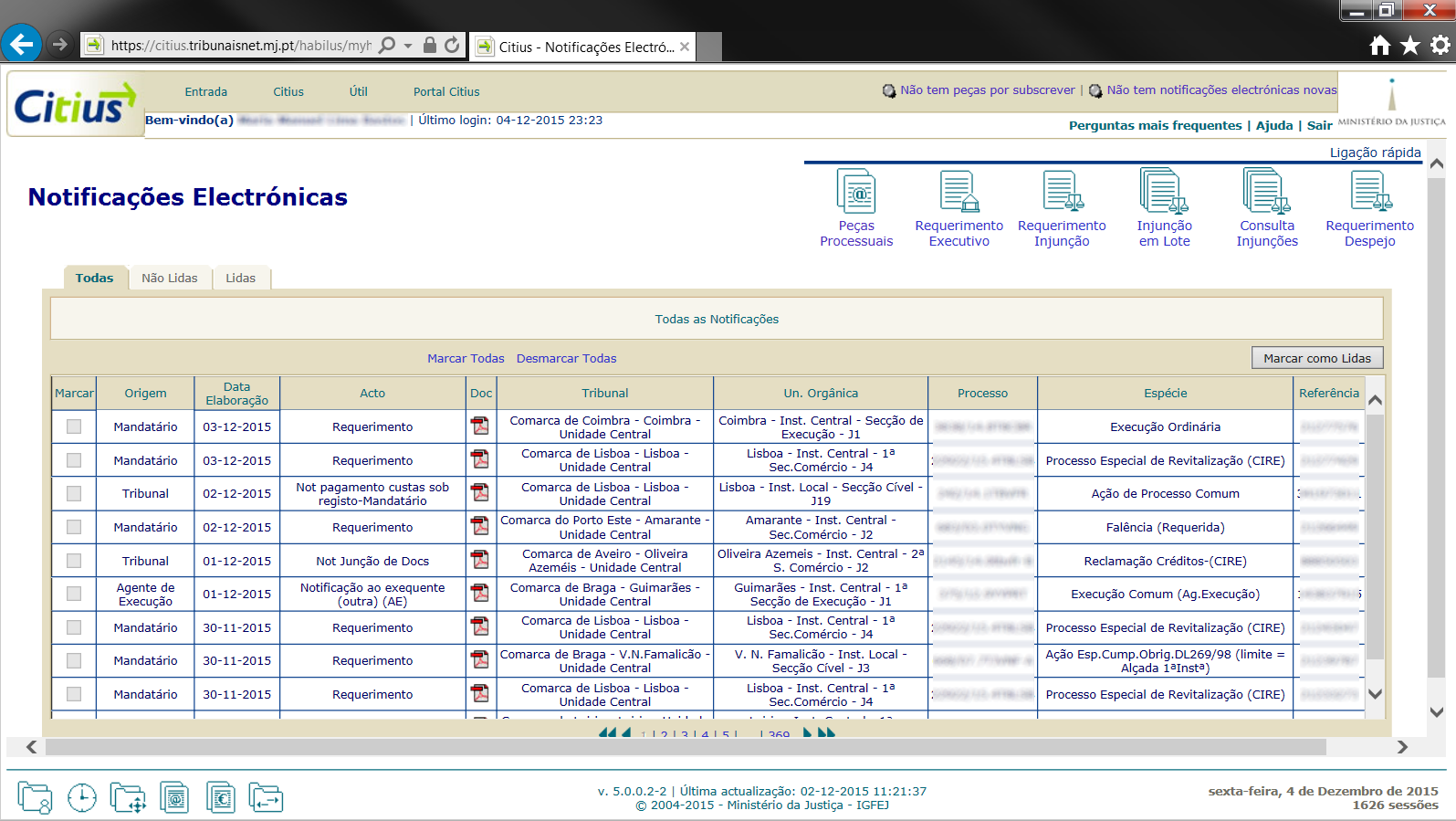 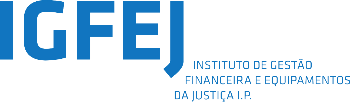 26
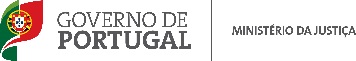 [Speaker Notes: Lawyers’ electronic notifications area (cases in which he is proxy)]
Web application : The lawyer consults his agenda
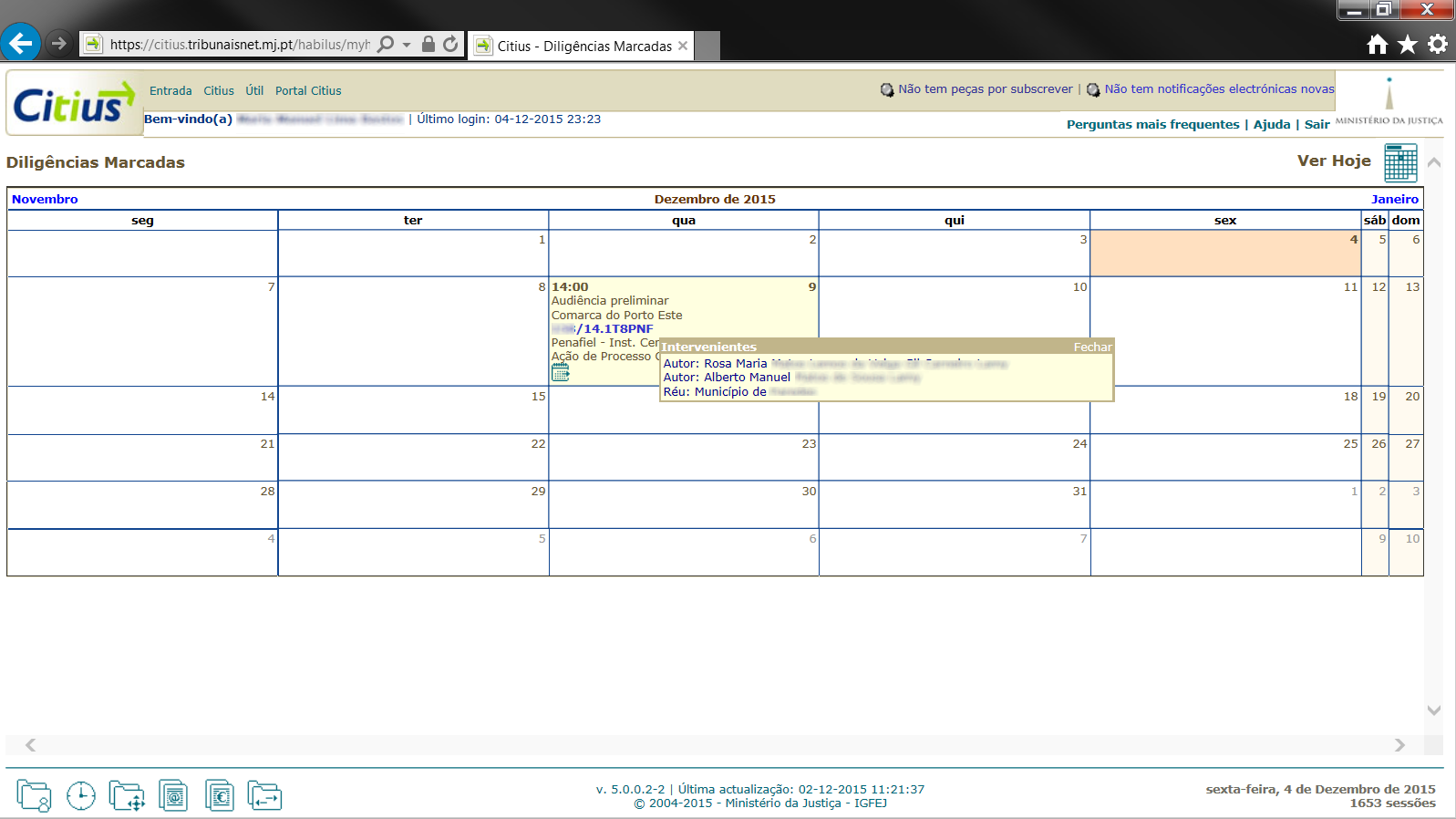 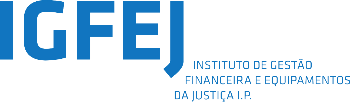 27
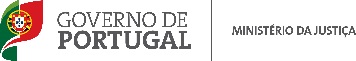 [Speaker Notes: Lawyers’ agenda (court diligences)]
Web application : The lawyer consults the case
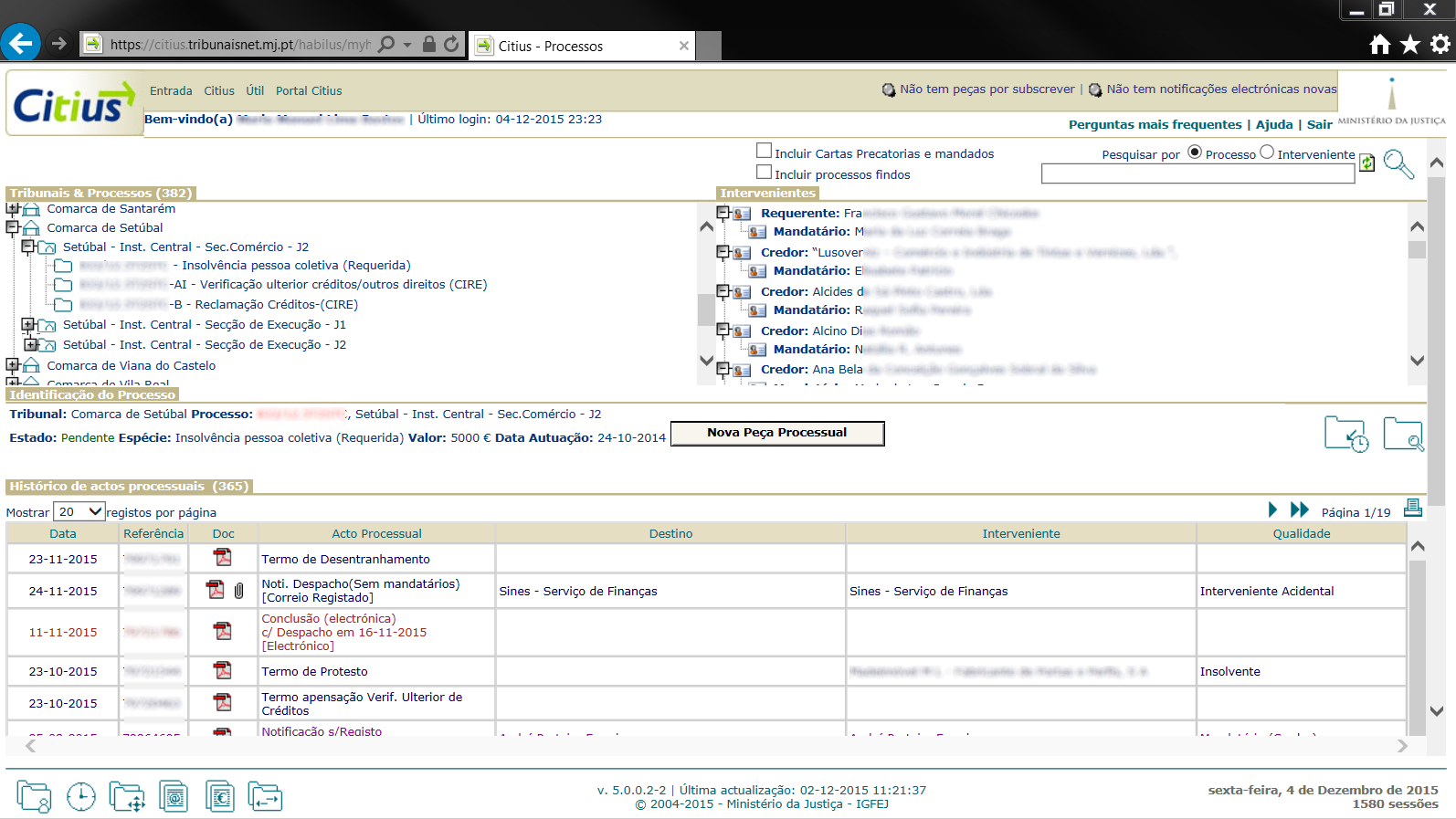 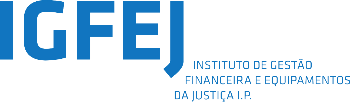 28
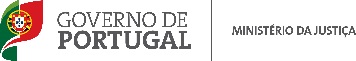 [Speaker Notes: Lawyer’s work area (consult of his cases)]
Some figures
In the first nine months of 2015 (January 1 to September 30):
Cases distributed (considering the inquests): 818.199
Procedural documents delivered: 2.602.695
Electronic notifications issued: 5.702.425
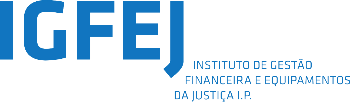 29
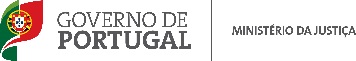 [Speaker Notes: Excluding the inquests the number lowers by half.
The number of notifications in paper produced in the system (penal area, etc.) is not inferior]
The next steps
Availability of the web application to the judicial administrators within the insolvency (pilot, awaiting completion of the legislative process);
Implementation of the electronic judicial certificate (online request and reception);
Strengthening  of the integration with the Public Security Police (in the electronic reception of complaints and documents);
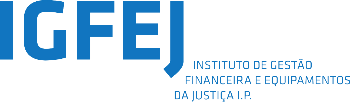 30
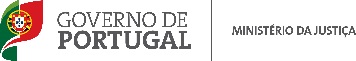 [Speaker Notes: Please click to add notes]
The next steps
Integration with the tax authority (exchange of tax and judicial information);
Integration with the Registrations and Notary's (commercial area);
Strengthening integration with the social security (family and minors area).
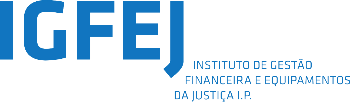 31
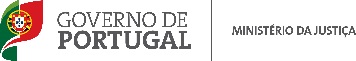 [Speaker Notes: Please click to add notes]
Thank you
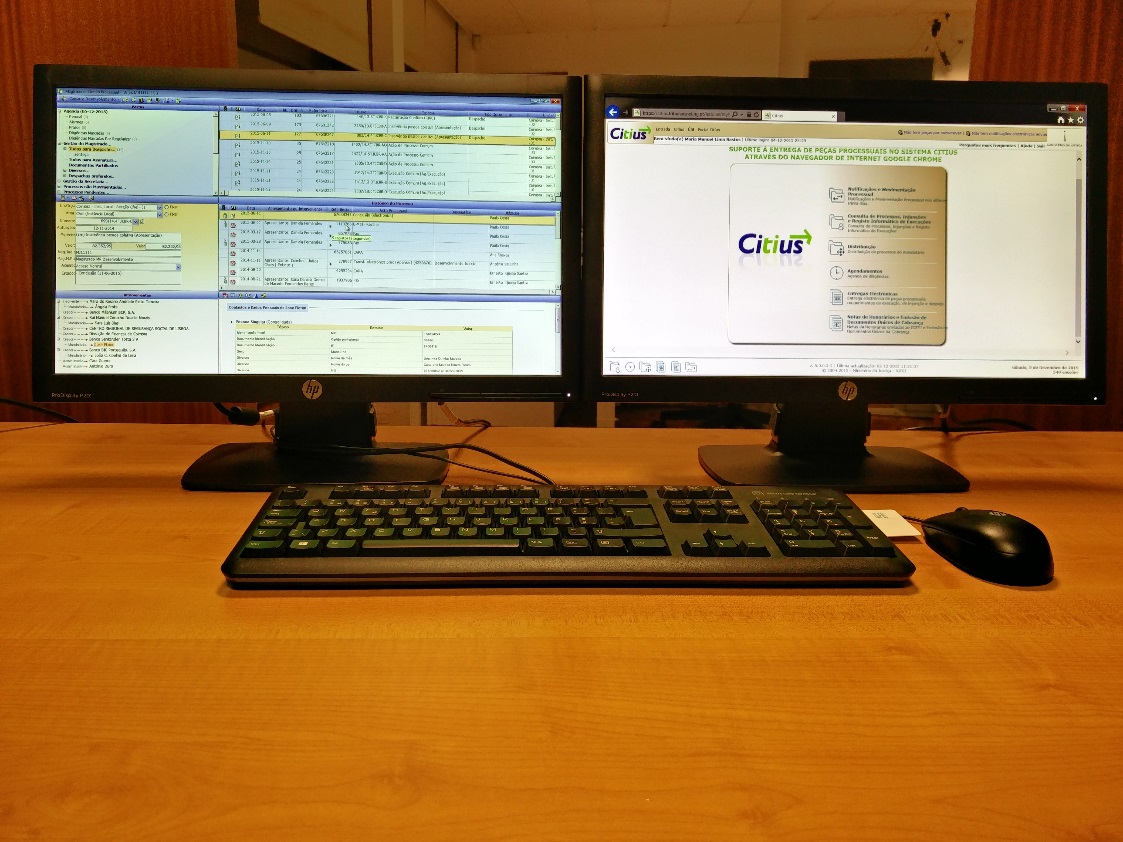 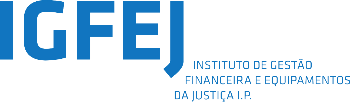 32
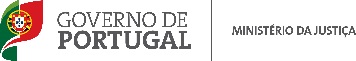 [Speaker Notes: Please click to add notes]